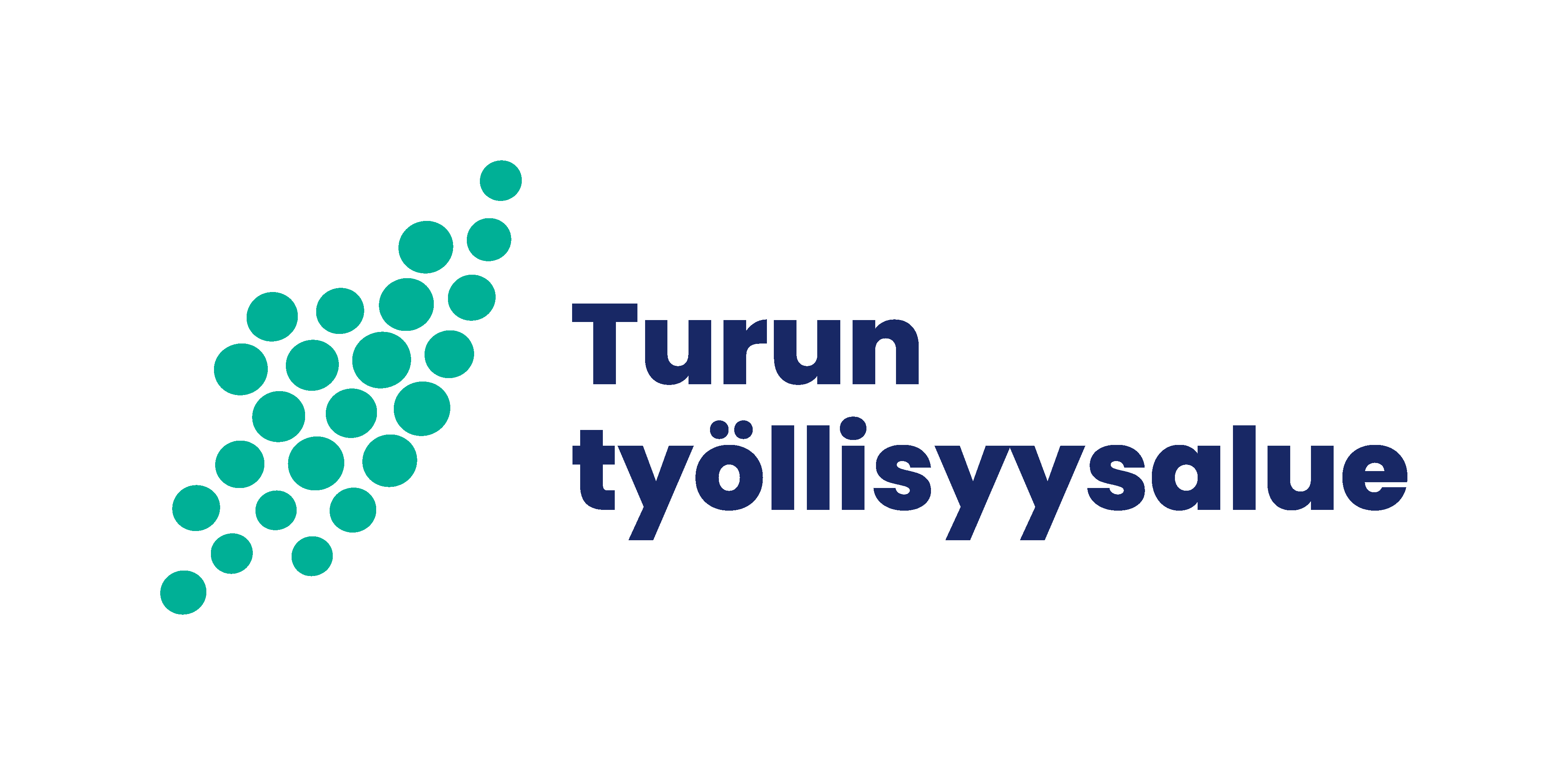 Työnantajapalvelut Paimion työvoimapalveluissa
Ville Savolainen
Työvoimasuunnittelija
Työvoimapalvelut, Paimion kaupunki
Vuoden 2025 alusta lähtien julkiset työllisyyspalvelut siirtyivät valtiolta kuntien ja kaupunkien hoidettavaksi
Turun työllisyysalueeseen kuuluu 23 kuntaa
Sauvon ja Paimion yritys- ja henkilöasiakkaiden lähipalvelua hoitaa Paimion kaupungin työvoimapalvelut
Yritysasiakkaiden palvelussa kaksi virkailijaa
Työllisyyspalveluudistus
Työnjaosta työllisyysalueella
Lähipalvelut:
Rekrytointiapu
Työpaikkailmoitusten tekeminen/avustaminen
Työnantajan tuet, neuvonta
Keskitetyt palvelut
Palkkatukipäätökset
Starttirahapäätökset
Muutosturvan palvelut työnantajille
KV-rekrytointi
[Speaker Notes: Ilmainen palvelu, ei maksa mitään kysyä meiltä olisiko hyviä tekijöitä
Voimme myös auttaa hakemustulvassa, valikoimme ehdokasasetteluun päteviä tekijöitä]
Lähipalvelut
[Speaker Notes: Ilmainen palvelu, ei maksa mitään kysyä meiltä olisiko hyviä tekijöitä
Voimme myös auttaa hakemustulvassa, valikoimme ehdokasasetteluun päteviä tekijöitä ja ohjaamme heidät hakemaan työpaikkaanne/myös mahdollista lähettää CV:t meidän järjestelmästämme]
Paimion työvoimapalveluiden yritysyhteistyötä tekevien yhteystiedot:

Minna Lipponen
Työvoimasuunnittelija
Puh. 040 481 4212
minna.lipponen@paimio.fi

Ville Savolainen
Työvoimasuunnittelija
Puh 040 040 480 3214
ville.savolainen@paimio.fi